Welcome to UNE



Keep your mobile phone, Laptop, Tablet on (but on silent) 
- you’ll need to use it :-)
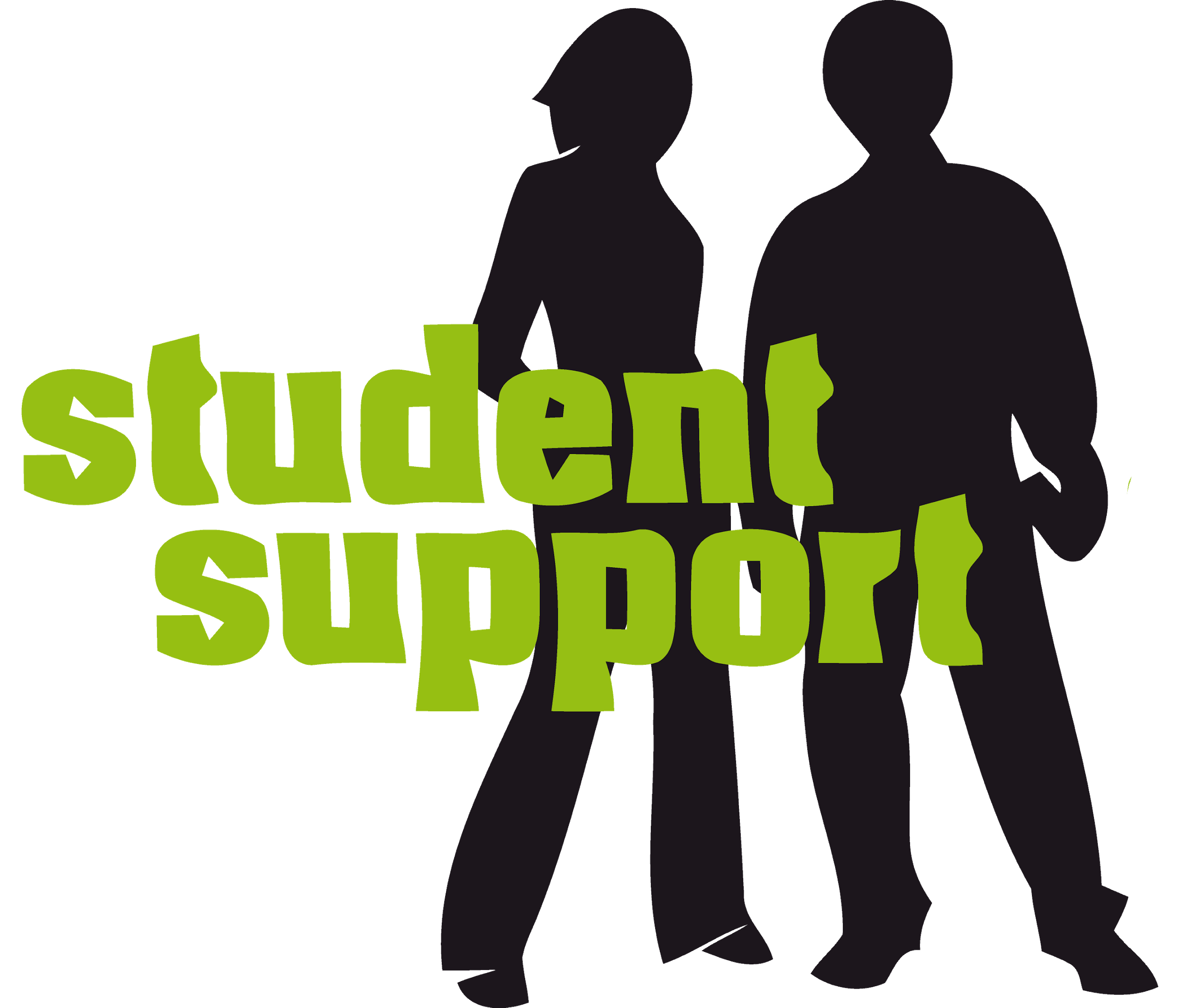 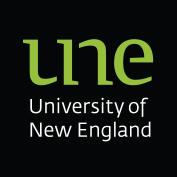 Acknowledgement of Country
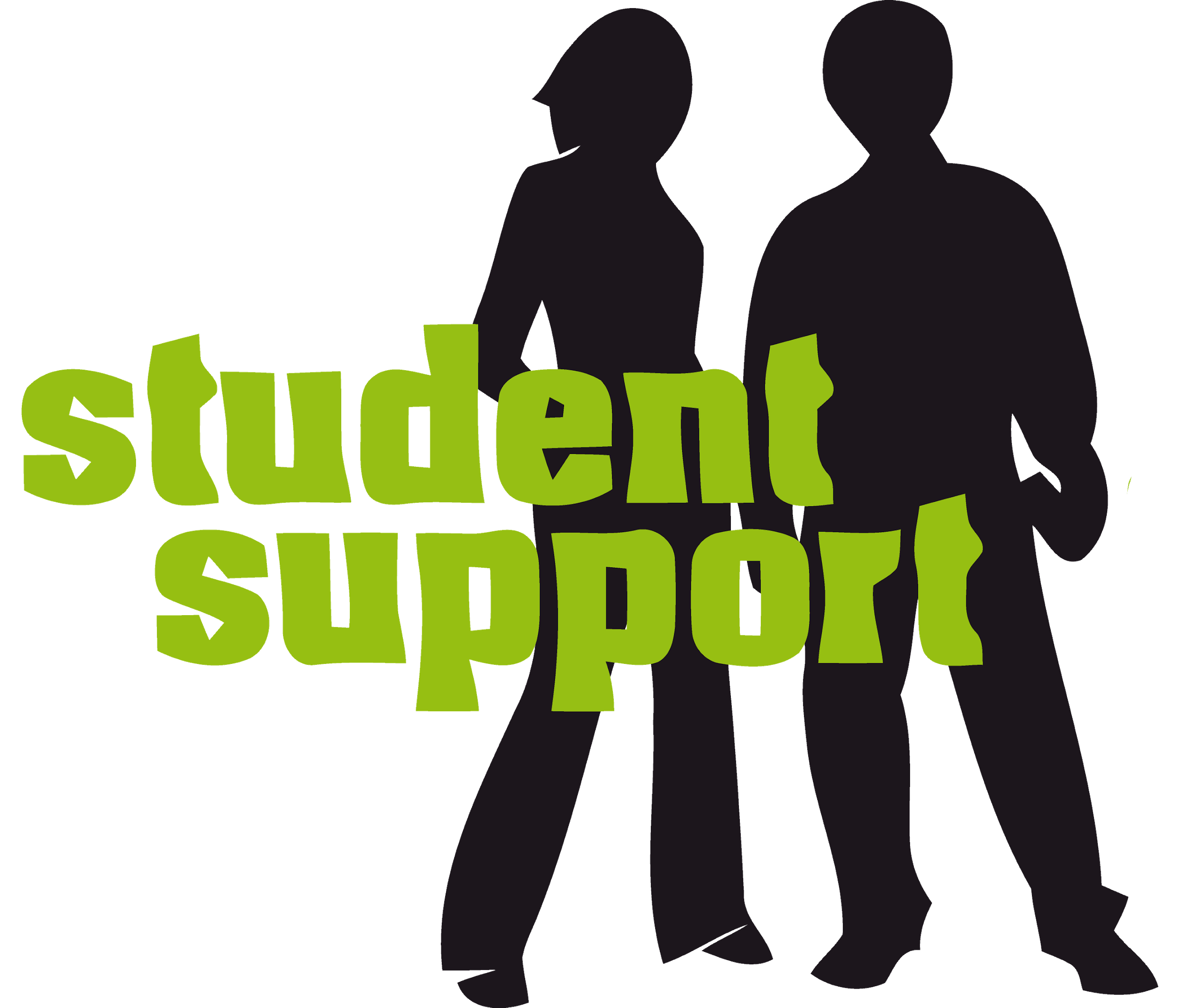 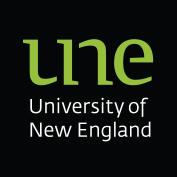 [Speaker Notes: I want to acknowledge that today we are meeting on the traditional land of the Aniwan people. The Aniwan people share in the care of this country with the Gumbaynggirr (Gum – bang gi), Kamilaroi (Ka-mil-a-roy), and Dhunghutti (Dun-ga-ti) nations. I would like to pay my respect to the Elders, past and present, of these nations.]
Pro Vice Chancellor, External Relations 
Professor
Mingan Choct
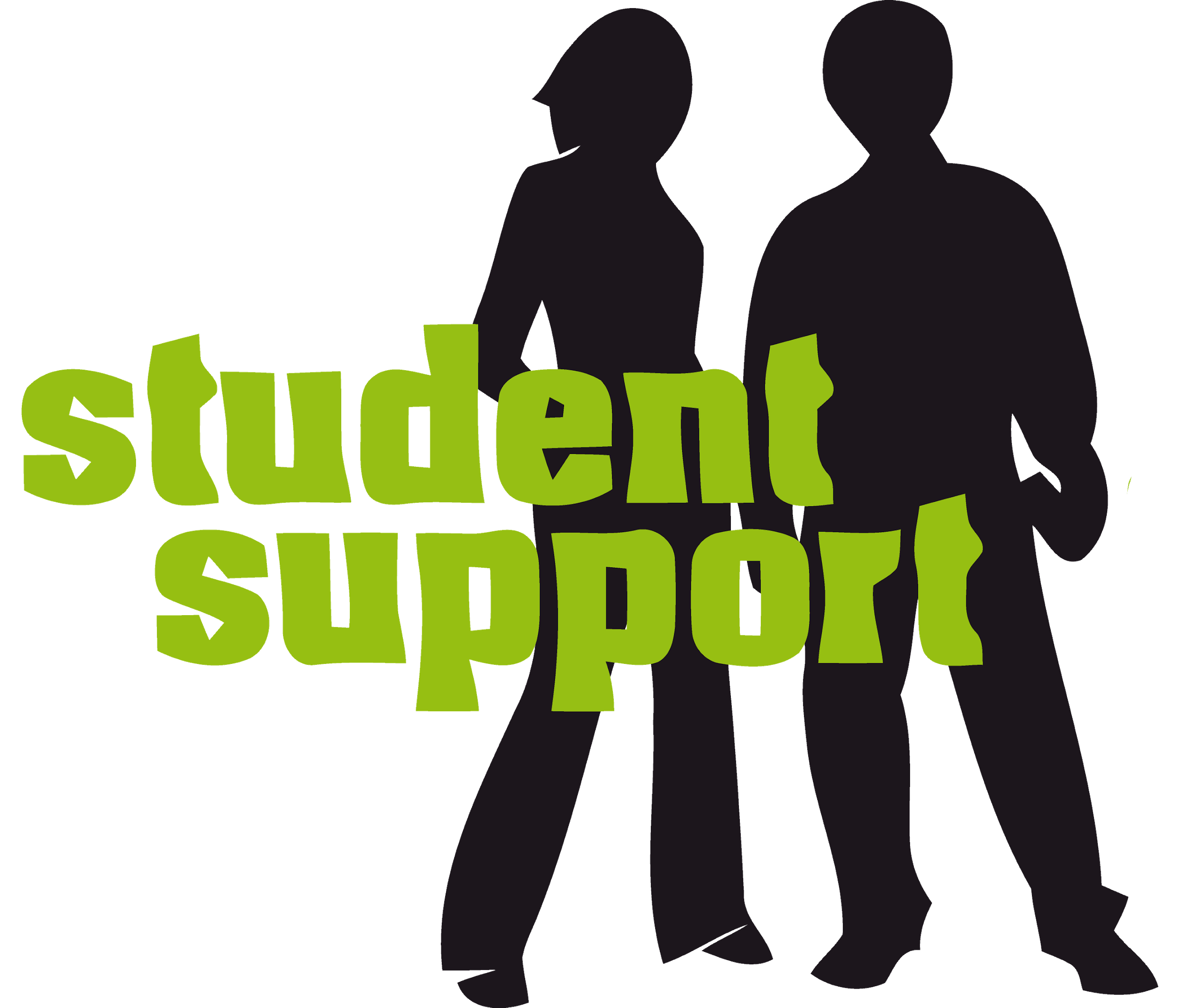 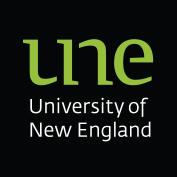 Keynote speaker
Zach Byfield
The Student Support Team’s
 guide to UNE
Hello! My name is
Ed Campbell
Student Support team

facebook.com/Ed.UNE 
Ph: 6773 4430 
E: studentsupport@une.edu.au
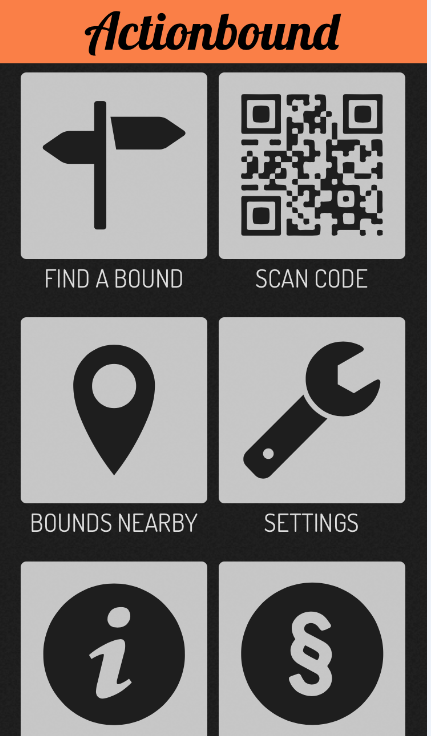 Download and install the free Actionbound App to your phone/tablet
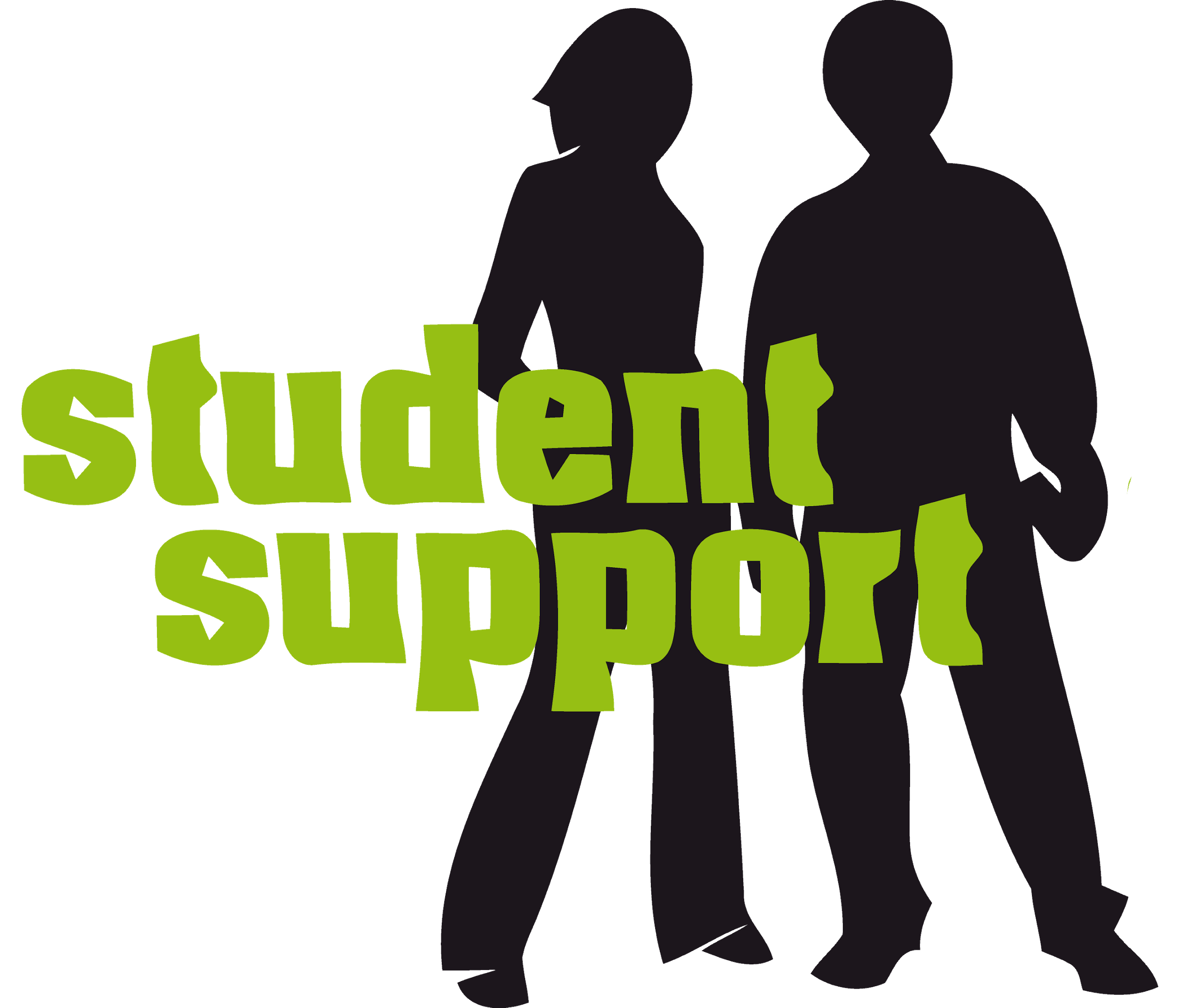 Actionbound
#Orientation18
[Speaker Notes: - the first step is to take out your mobile device 
- go to the app store or equivalent and download Actionbound]
Find a teammate or two (max 3 per team) 
Click on ‘bounds nearby’ - Give AB access to your location
Click on the map pin and start the ‘Orientation Challenge - Trimester 2, 2018’
Enter your team name
Enter your full names (or student #) so we can find you to give you your prizes
Drop into Student Support helpdesk in the Dixson Library foyer for help
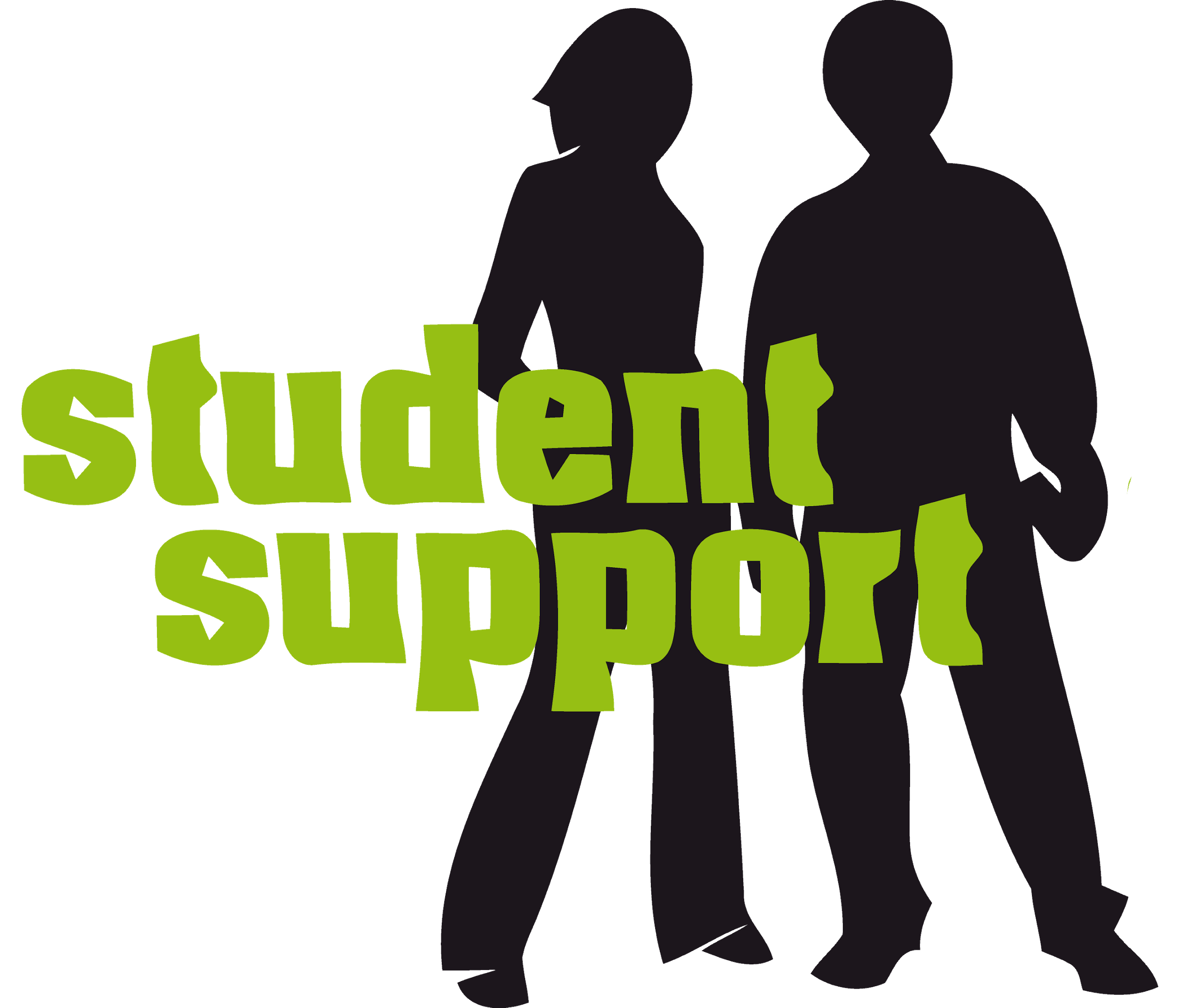 Actionbound
#Orientation18
[Speaker Notes: Find a teammate or two (max 3 per team) 
Click on ‘bounds nearby’ - Give AB access to your location
Click on the map pin and start the ‘Orientation Challenge - Trimester 2, 2018’
Enter your team name
Enter your full names (or student #) so we can find you to give you your prizes
Drop into Student Support helpdesk in the Dixson Library foyer for help]
Orientation Challenge - Trimester 2, 2018
Stage 1 - Find your support staff
Stage 2 - Find things (use GPS, scan QR Codes) 
Stage 3 - Tell us what you learnt
Enter and win prizes
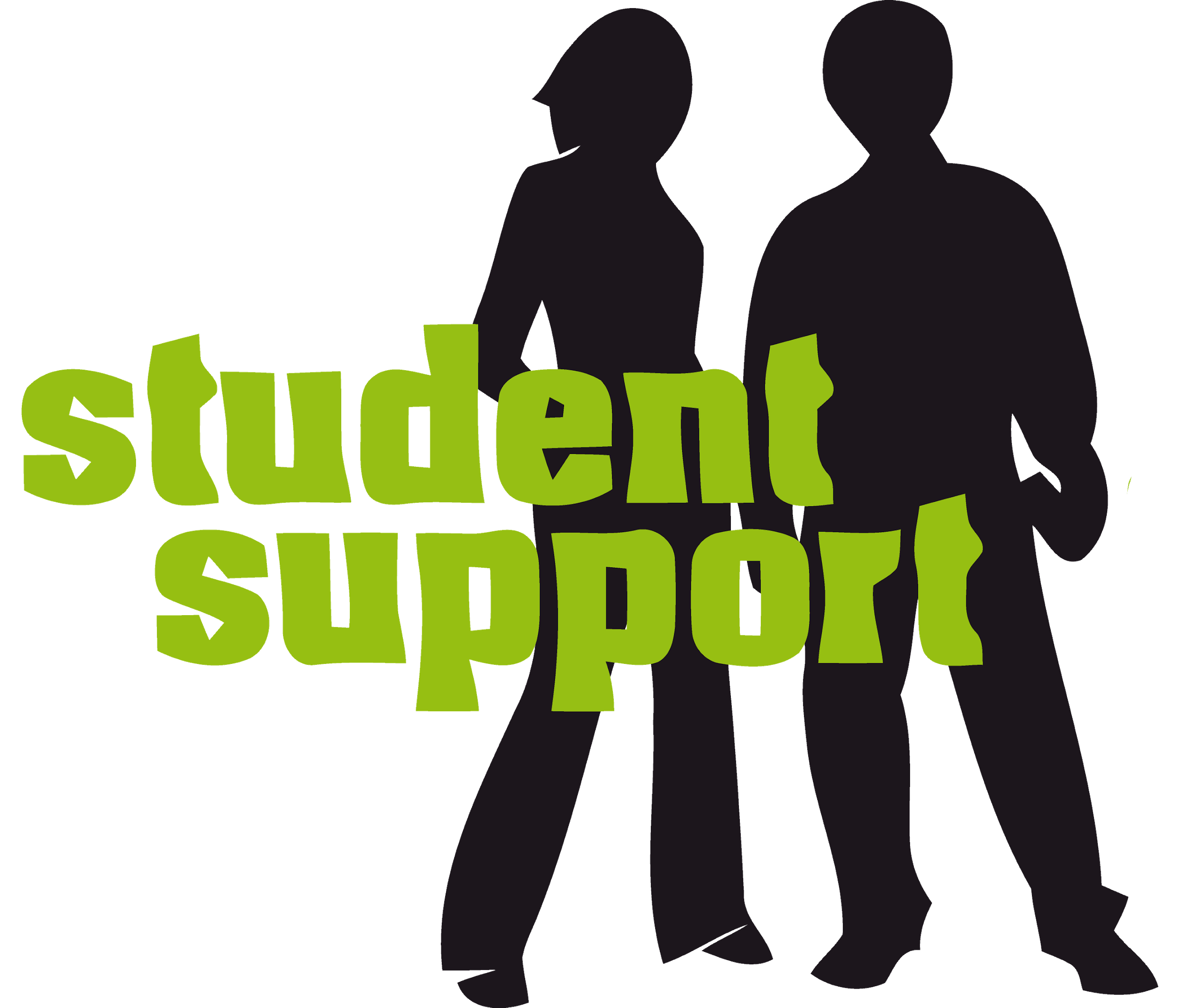 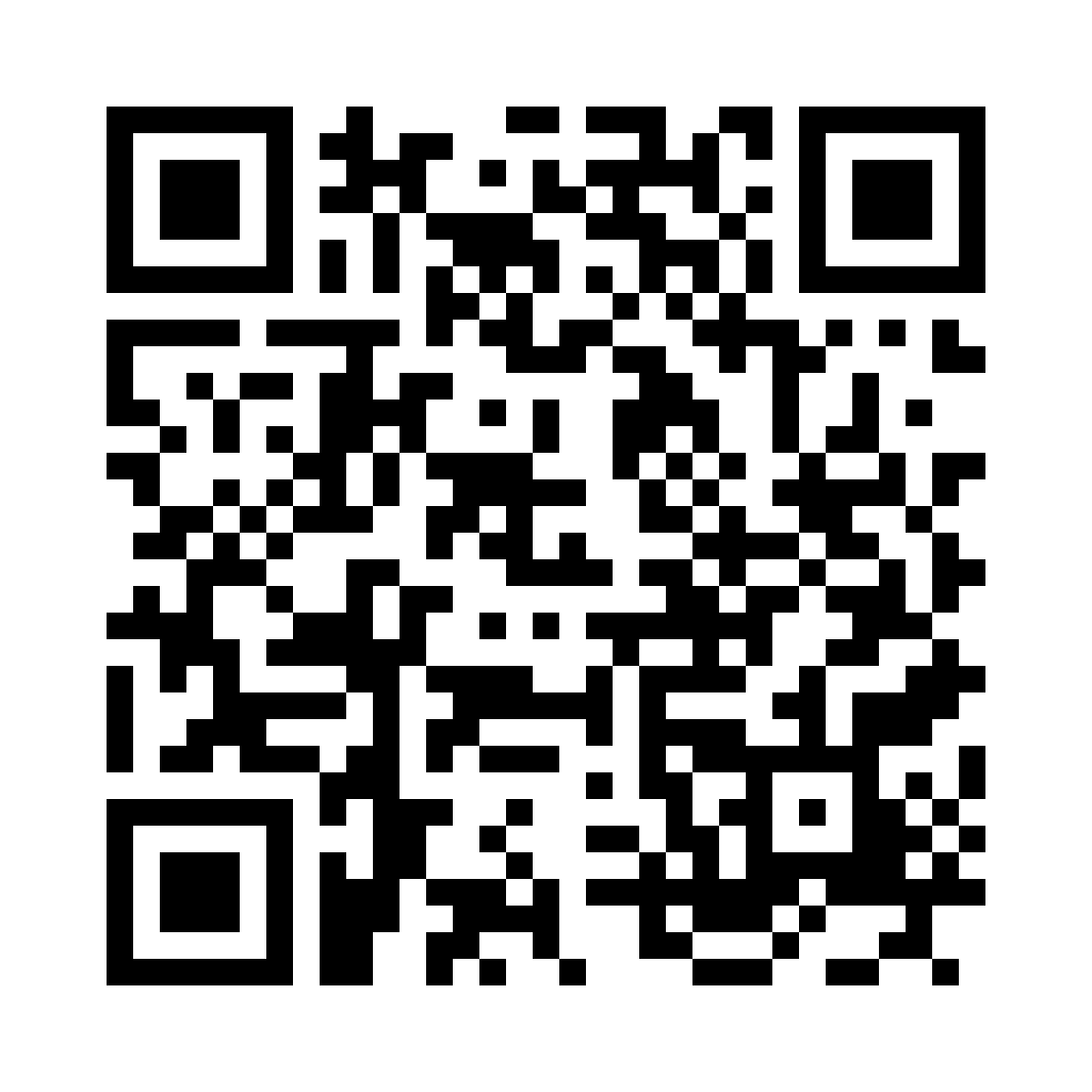 A QR Code Minding its own business
Actionbound
#Orientation18
[Speaker Notes: there are three stages that you can complete in any order 
Stage 1 - Find your support staffStage 2 - Find things (use GPS, scan QR Codes) Stage 3 - Tell us what you learnt
You will be asked to either answer a quiz question, take a selfie, find a location with GPS, or scan a QR Code. 
Once you have finished, upload your entries and we will be in contact with the winner. Don’t forget to use your full name, UNE email or student number when you enter your details.]
what we’re going to do today
meet people & get skills
know what support is available
know where to find help
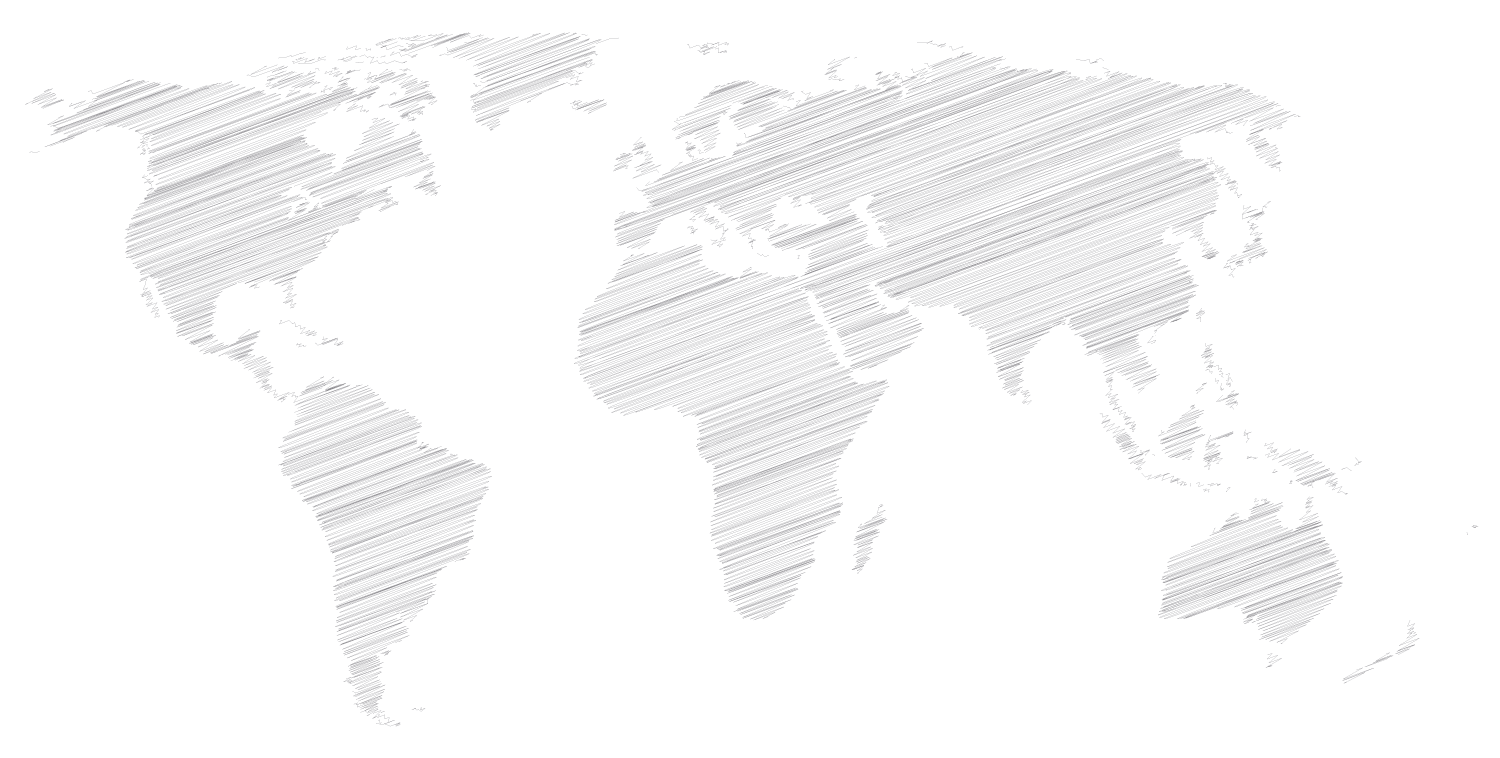 Your challenge is:
 get the most 
out of your time @ une.
“There is nothing you can ask that we haven’t helped someone with before”
getting started tips
stay in touch.
www.une.edu.au/insidersguide

www.facebook.com/EdUne

www.twitter.com/UNESupport
get help.
Help is at hand … you just need to ask!
Student Support Team

Emoticons
The Vibe
Email
Facebook
Twitter
Uni4Me


Free, confidential, impartial & independent support: Uni4Me.
Safety & Security

Library Helpdesk
Near Colleges
Ph: 6773 2099
Light Poles!
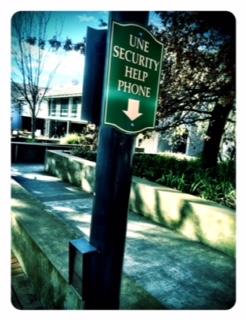 First Year Advisors
Academic Skills Office
Library, Oorala
International Office
Unit Coordinators, Course Coordinators, Year Convenors etc
Career Development
Counselling
Special Needs
Student Grievance Unit
Student Success

Helpdesk in the Library
Call 02 6773 2000 or use AskUNE
get organised.
Weekly Study Guide
Weekly Email (straight to your inbox)
Mark your Assignment deadlines down (Wallplanners are in your Commencement Packs!)
Complete the Academic Integrity Module (A.I.M)
Learn how to write & reference
Academic Skills Office + Library + First Year Advisors
[make the most of your sessions later today!]
stay healthy
Medical Centre
SportUNE
Have Fun!
If you’re not enjoying what you’re studying, get help to find something you do.
Eat, Study, Sleep, repeat.
NO!
build relationships
Clubs + Societies & Student Groups
New England Award 
UNE Student Association
TUNE!FM
Unit Coordinators, Course Coordinators, 
Year Convenors etc.
Get to know une … but
Don’t forget the local community …
http://www.armidale.nsw.gov.au/community-directory
computer says no!
IT Helpdesk

Same hours as the Library (including Weekends)
PH 6773 5000 or 1800 763 040
Note IT Maintenance Outages (one per month on Saturdays)
 
Use free Microsoft Office while you’re a student!
Download Sophos Anti-Virus (also free ... Ka-ching)
Find your voice :-)
Emoticons
The Vibe
International Office
Student Grievance Unit
Remember ...
Get Help.
Student Support Team
International Office
Special Needs Unit
Academic Skills Office
Stay Healthy.
Medical Centre
Counselling
SportUNE
Have fun.
Clubs & Socs
Community
Find your voice.
emoticons
the Vibe
Student Grievance Unit
Build relationships
Each other!
Unit/Course Coords
Uni4Me Blueshirts
Be smart! 
Get skills
Get organised
Keep your eyes on the prize.